Informational TEXt
“Step Into a Video Game”
Week of 5/4/20
Presented by: Ms. B. J. Gilford
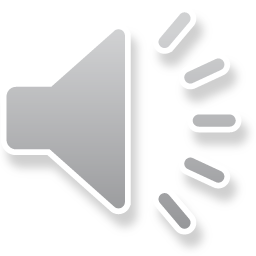 What is Informational Text?Informational text is a form Of Writing that provides information to the reader; it provides the Reader with information about a specific topic.
“Step Into a Video Game”
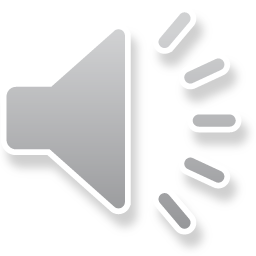 Why do we Use Informational Text?
We use informational text to:
Use special text features, for example, (titles, headings, insets, captions, etc.).
Allow readers to easily find key information. 
Understand the main topic.
Find facts – what’s true (REAL).
Add to information presented in text.
Call the reader’s attention to important words.
Explain what words mean. 
Educate the reader about a specific topic, not an individual person or steps for
   for completing tasks. 
Provide details about a specific topic.
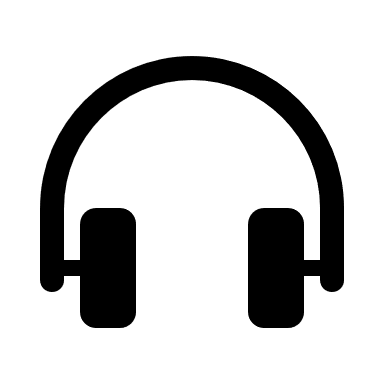 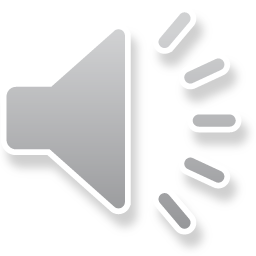 Informational Text       “Step into a Video Game”
Informational text Is: 

Non-Fiction Writing
Magazines or Journals
Science or History Books/the Arts
Autobiographies
Instruction Manuals 
Speeches/Essays
Informational Text is Not:

a biography
A procedural Text(ex. Cookbook, or directions)
A joke Book
A text with characters in fiction writing
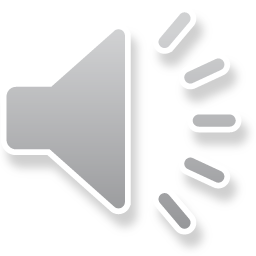 Informational Text “Step Into A video Game” – MyON
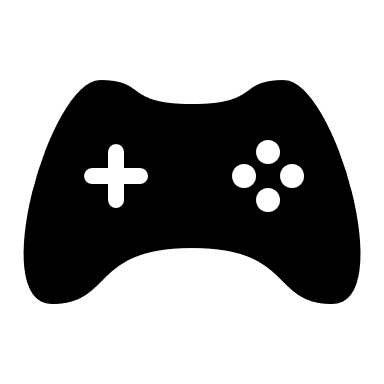 https://www.myon.com/news/article.html?article=3748&ref=%2Fnews%2Farticles.html%3Fs%3DStep%2520Into%2520a%2520Video%2520Game
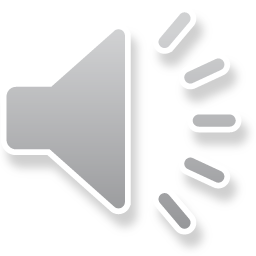